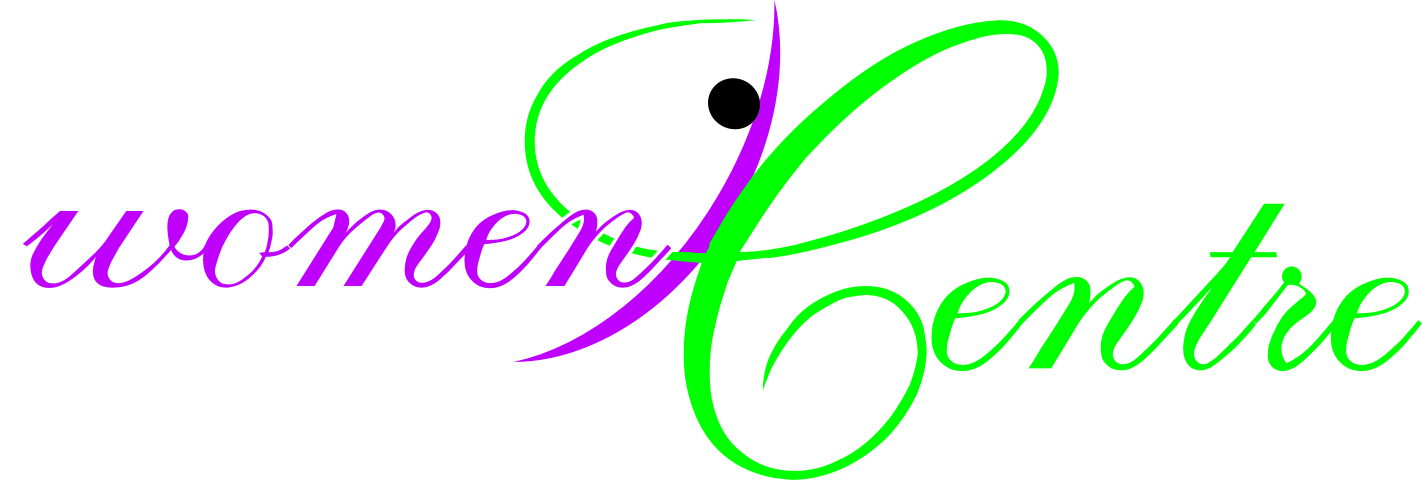 Engaging families, engaging fathers: 
Domestic abuse and safeguarding children

Angela Everson,  WomenCentre, Calderdale
Dr Sue Peckover,  University of Huddersfield
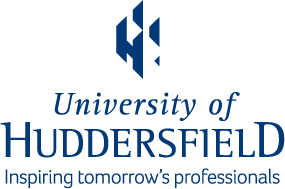 Plan
WomenCentre

MAZE Project:
works with families  - hard to reach, complex needs and domestic abuse

Evaluation and Key Findings

Future Directions
The MAZE Project
Identified need to support women affected by DV wishing to remain with their partner

MAZE established 2007

Funded by government - social exclusion

Specialist service – voluntary sector
The MAZE Project
Works with women affected by domestic violence and  their partners 
Small team of experienced and skilled specialist workers: social work, probation, DV services
Close team working  to ensure women and children’s safety is central:
assertive outreach
intensive case work 
direct individual work with male perpetrators
Model of Working
Safety - clients and workers, work
Information sharing – clients and agencies 
Risk assessment 
Woman-Centred 
Maintaining focus on domestic abuse
Not individual/couple counselling, anger management or collude around the DV
Evaluation of MAZE
Small study, largely qualitative, undertaken in 2010
Ethics approval - University of Huddersfield
Collaboration  - client safety &  confidentiality 
Multiple methods 
Unable to include perspectives of service users who did not engage
Time frame of study –  largely retrospective
Client group- ‘hard to engage’ and domestic violence
[Speaker Notes: AIMS:To examine if and how MAZE met project aims
To explore views of service users and outside agencies on benefits and challenges of MAZE project for clients in local area



‘Real World’ Evaluation 

Small study 
Short time frame 
Towards end of funding
Service clients – ‘hard to reach’ and  affected by domestic violence 
Ensuring women and children’s safety:
MAZE project staff involved in: 
selection and contacting of service users
facilitated client access to attend interviews through provision of transport etc. 
completed fully anonymised audit tool for each case 
researcher had no access to  records or  identifying details about clients
Unable to include perspectives of service users who did not engage
Time frame of study – and largely retrospective
Client group- ‘hard to engage’ and domestic violence]
Multiple Methods
a): Analysis of cases (29 women &  11 male partners) purposively selected 
Structured tool – map client pathways (involvement, visits, referrals etc)

b): Interviews with Service Users (5 women and 2 male partners)  
Views of project, benefits of engaging, difficulties,  future service 

c): Interviews with Professionals  (6: police, social work, specialist, etc)
Views of project, partnership working, benefits for clients, difficulties, future service 

d): Interviews with MAZE Team (3)
Processes of work, perceived benefits, challenges, organisational context
Key Findings
MAZE successful at:

Engaging clients – including some men – and providing practical and emotional support

Keeping focus on DV
Understanding, assessing and addressing  risks and responsibilities of DV behaviours
Addressing domestic violence in multi-agency child protection work to ensure safety of women and children
Engaging with Clients
Case  Analysis:
29 women referred  and 23 women engaged  with project
6 did not engage – considerable efforts to contact and work with them
Intensive service provision – eg over 12 months, 37 contacts 

Service users:
valued not being judged because in abusive relationship
trusted MAZE – comfortable  engaging  with  service
MAZE work with clients on own agenda and not just DV
received a range of practical and emotional support
Engaging and Working with Men
experienced male worker  -  direct work 
lengthy and intensive process
evidence of behavior change (for some men) 
improved outcomes for women and children:
risk of further harm from domestic violence  reduced or relationship ends
practical support for male partners
[Speaker Notes: Intensive: 

MAZE involved for 18 months: 26 contacts with male partner, 5 joint visits, Also  work with woman 
MAZE involved for 11 months: 13 contacts with male partner, 9 joint visits, Also  work with woman 


Male quotes: 
‘I was referred to MAZE through social services. At first (at point of referral) was a bit wary – because I don’t speak to people or open up to people. But (male worker) put me at ease straight away. Some of it were difficult – like how I was feeling.  ….. It was easy enough – it never felt hard or that I wanted to give up ….  I never had anyone to talk to before. I was very comfortable talking to (name of male worker). …..  Always helpful – able to talk to them. They have always been there for me’. 

‘Good service. .... They helped me with the relationship. Without them – I would probably be in jail – and not still in the relationship.  Without MAZE I would have closed in on myself and carried on as I was’.

Did not discuss how MAZE  helped them change their behaviour or how they addressed domestic violence (topic and brief  research contact)

Case Data: 

MAZE involved for 18 months: 26 contacts with male partner, 5 joint visits, Also  work with woman 
MAZE involved for 11 months: 13 contacts with male partner, 9 joint visits, Also  work with woman]
Non-Engagement or Work with Men
Case sample:
23 cases
attempted to work with male partner in 12 cases
none or limited engagement with 4 of these men

Failure to engage men does not = lack of success for MAZE
empowers women to access support 
gain a better understanding of domestic abuse behaviour and willingness of male partner to take steps to address this
make safer decisions about their relationship
[Speaker Notes: Not always able to engage and work with men:

Reasons: 
‘he took no responsibility, blaming her for problems in their relationship. Denies being abusive’

‘he chose to disengage rather than take responsibility for his abusive behaviour and neglect of the children. No change in his attitude, doubtful if any change in his behaviour’,

‘he insisted that all abusive behaviour was in the past. Blames alcohol/drugs. Not willing to undertake any work’. 


23 cases 
10 women decided to leave abusive relationship

Woman now safer – chose to end relationship. Now settled, secure housing. Without his controlling behaviour she has become more confident, increased wellbeing. Coping better without partner on scene. Child safer without his presence.  MAZE involved for 8 months (Case 21)

This woman left her partner after beginning work with MAZE- has legal orders in place and is far safer.  Has been rehoused and is very happy in new accommodation. Has fled before but reconciled. Says if had as much support previously may have stayed away. Children much safer than previously due to dad not being in home and not having contact.   Maze involved for 7 months and ongoing (Case 7)]
Focus on Domestic Violence
MAZE keep the focus on:

domestic violence behaviour
the risks for children and women
where responsibility lies
the changes that need to take place to reduce risks and enhance safety

Focus evident in contribution to multi-agency child protection work
[Speaker Notes: Women’s Perspectives:

(Name of worker) opened my eyes to what was going on. It makes you realise you are not alone. .... Made you realise it is not me, not my fault. That there are loads of other women in this situation. .... They help you see what has happened. Help you get your confidence (woman service user).

I would stick up for him and make excuses and let him get away with it. But MAZE challenged that (woman service user).]
Focus on Domestic Violence
In conferences sometimes what people struggle to do is to be clear about what the risks are, where responsibility lies and what needs to change. .... And what workers in the MAZE project are very good at doing is remaining sort of - keeping that engagement with parents, keeping that relationship with them, and being very clear about what the risks are. And how risky certain things are. And where responsibility for behaviours lie. And I mean a concrete example of that would be the amount of times people will try to say, to look at alcohol as a reason. Whereas workers in MAZE will be very clear that it is not a reason, it is effectively an excuse, it is used so they can blame something rather than themselves and take responsibility for it. And that's something that comes up quite often and I think that's once the victims get a grasp of that, once other professionals get a grasp of that. There is something quite easy about - oh we can look at your alcohol, we can do this- but actually we need to look at behaviour (professional).
Focus on Domestic Violence
At Child Protection Case conferences MAZE seemed to get a good balance because they were advocating for the woman but also being very honest about the situation and not glossing over the risks. These meetings are hard for women because often the blame is put on women. MAZE were very good at advocating for women and putting blame on the perpetrator (professional). 

It goes back to being very clear about identifying where the risks are, and they are very good at that. And so the plan can be developed out of that. And I think what, where they are involved close in with families, they are also able to highlight at an early stage if things are getting worse, if risks are increasing, if he is back in the home, whatever that may be. and they er pass information on about whatever is happening effectively (professional).
Focus on Domestic Violence
MAZE also empowers professionals about the effects of domestic abuse. They may not do this consciously. But I have seen this happening in lots of cases. They have challenged me – about my terminology and viewpoint about domestic abuse. I’ve learnt a lot from them and would like to see this extended to other professionals (professional).
The MAZE project
Shifts attention towards men and DV risks
often invisible in CP work
onus on mothers to protect children
Established in response to identified local need 
Time limited
Demonstrated cost savings 
Now funded
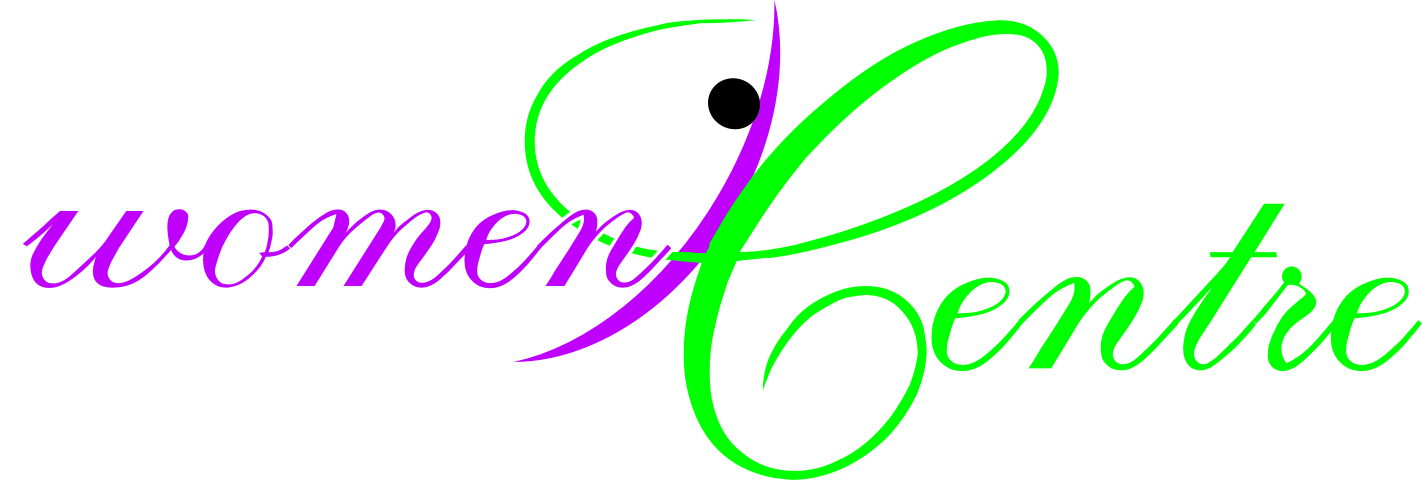 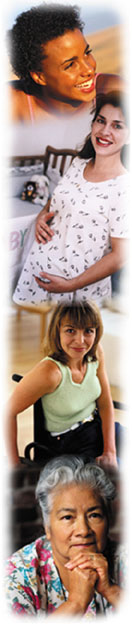 For more information please contact :
 
Angela Everson, Joint CEO, WomenCentre
23 Silver Street, Halifax HX1 1JN    
01422 386545 or 01422 386500
www.womencentre.org.uk

Dr Sue Peckover, Reader, Centre for Applied Childhood Studies, 
University of Huddersfield
email: s.peckover@hud.ac.uk


Report available at http://www.womencentre.org.uk/forms/MAZE_Project_Final_Report_October_2010.pdf